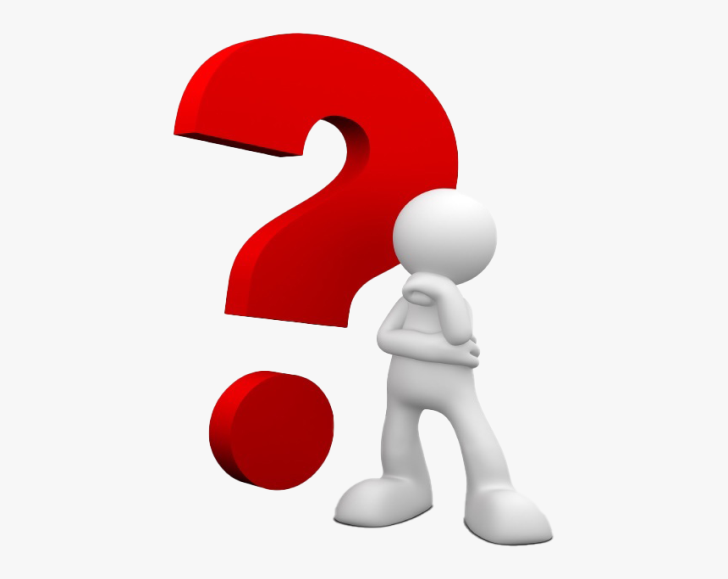 Bahçelievler Mah. Nar Yolu Bulvarı Milli Eğitim Lojmanları Yanı No:17/1 Merkez/NEVŞEHİR
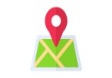 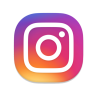 nevsehirram
PROBLEM 
ÇÖZME BECERİLERİ
(ÖĞRETMENLERE YÖNELİK)
@NevsehirRam
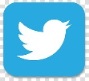 Nevşehir Ram
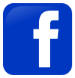 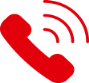 0384 213 05 59
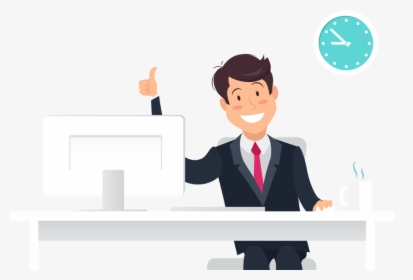 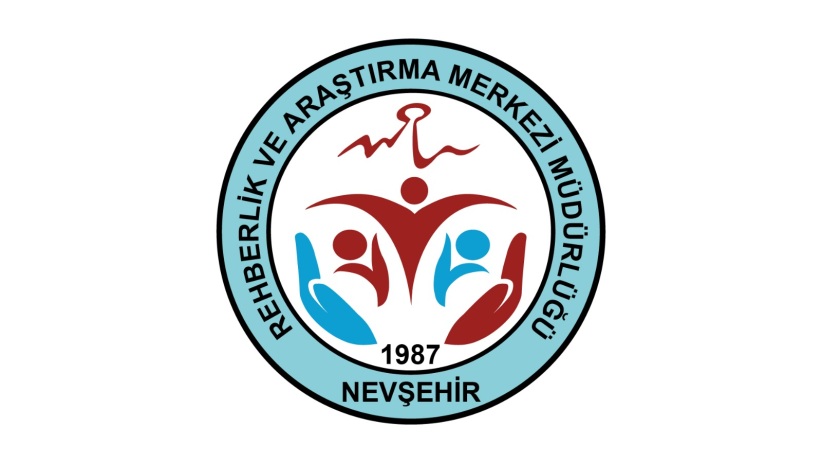 PROBLEM NE DEMEKTİR?

Problem; sizi üzerinde düşünmeye zorlayan,
sizi rahatsız eden, hemen üstesinden gelemeyeceğiniz, sizi belirsizliğe sürükleyebilecek her türlü olay veya durumdur.
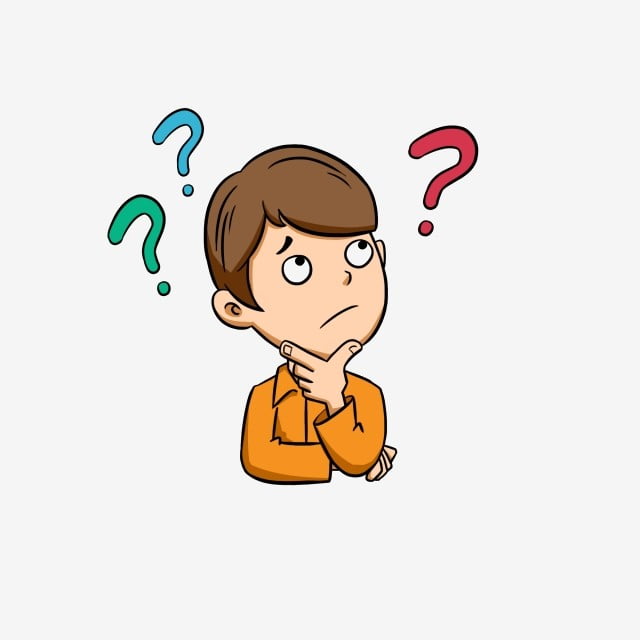 Hayatın doğal unsurlarından biri de problemlerdir. Problemsiz bir hayat yaşanması düşünülemez. Hatta, insan yaşamı bu problemlerle canlanır. Problemlerin olmadığı bir dünyada insanlar bir şeyler için çaba harcamaz, canlılık olmaz. 

Problemler hayatımızın ayrılmaz parçası olduğuna göre yapılması gereken nedir? 

Yapılması gereken  problemlerle baş etmesini öğrenmektir.
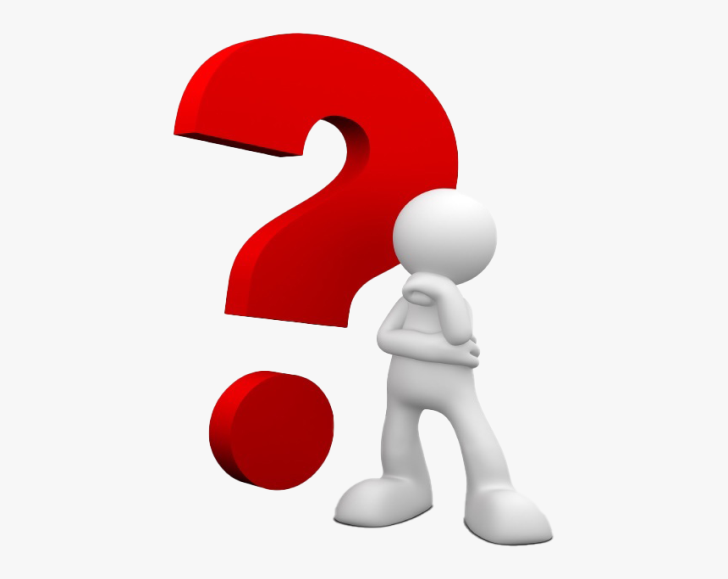 Problem çözme, belli bir durum çerçevesinde düşünebilme, ne yapılacağına ve nasıl yapılacağına karar verebilme, eldeki imkanları kullanabilme ve bu yolla çözüme ulaşmaktır.
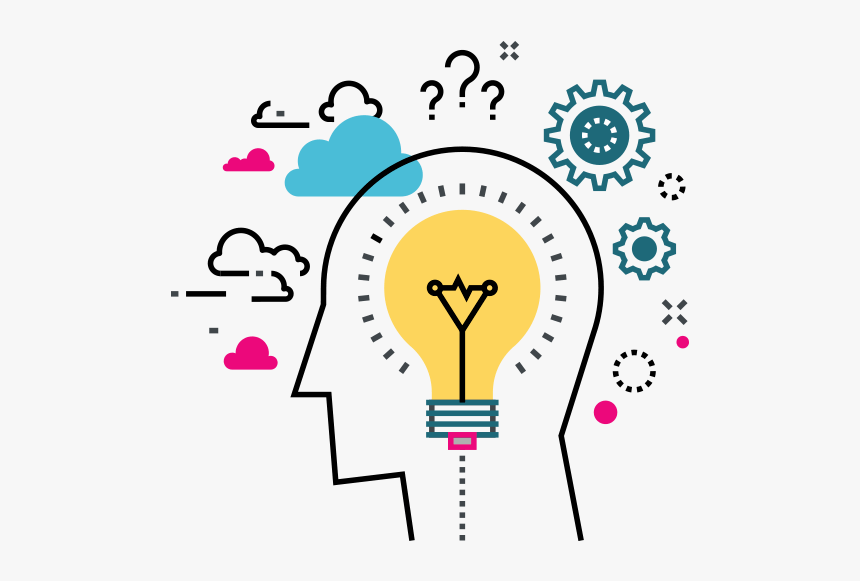 Problem Çözme Yönteminin amacı öğrencilerin bilimsel problem çözme basamaklarını kullanarak problemleri çözmeye çalışmasını sağlamaktır. Problemlere çok yönlü ve derin bakabilmeyi sağlar.

 Yaparak ve yaşayarak öğrenme ilkesini temele alır. Herhangi bir öğretim kademesinde uygulanabilir. Öğrencilerin edindikleri bilgilerin kalıcılığı diğer yöntemlere göre çok daha fazladır. Motivasyonu ve ilgiyi arttırarak öğrencileri derste tutmayı başarır. bunun temel sebebi öğrencinin aktif olması, yaparak yaşayarak öğrenmesidir.
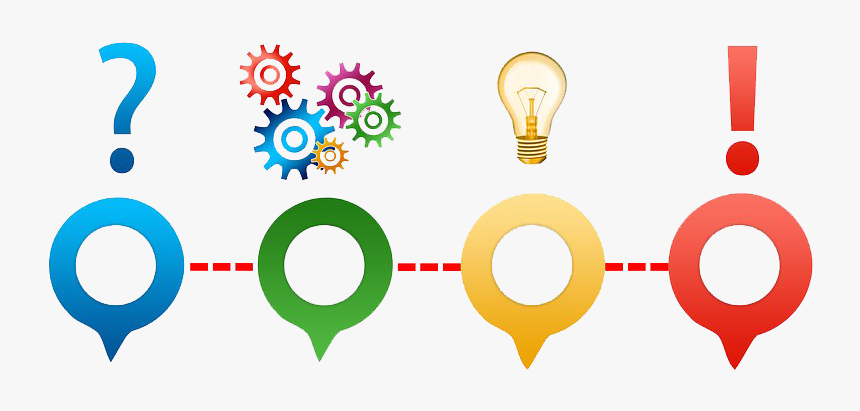 Öğrenci üst düzey düşünme becerileri kullanır. Aktif katılım ve akıl yürütme gibi süreçlerin işlediği problem çözme yöntemi, karmaşık problemlerin çözümünde etkili olarak kullanılır.
 
 Öğrenci uygulama ve üzeri bilişsel hedef basamaklarını problem çözerken kullanır. Bu da çok yönlü gelişmeyi sağlar. Öğrenci bilimsel düşünme becerilerini de problemin çözümünde kullanır ve bu çözüm basamaklarını hayatının diğer alanlarında karşılaştığı problemleri çözmek için de kullanabilir. 

 Öğrenci merkezdedir, öğretmen öğrencinin çözüme ulaşmasını sağlayacak rehber görevindedir. Öğrencide problemi çözmek için ilgi ve merak oluşur, bu da problemi çözmek için gerekli güdülenmeyi sağlar.

 Tümdengelim ve tümevarım yöntemleri kullanılır. Öğrencilerin sorumluluk almalarını sağlar. Öğrenci probleme bilimsel çözüm basamaklarını kullanarak ulaştığı sürece tümdengelim veya tümevarım yöntemlerinden hangisini kullandığının bir önemi yoktur. Öğrenci çözüme ulaşma yolunda esnektir.
Sınıf içinde veya sınıf dışında uygulanabilir. Bireysel veya grup çalışmaları şeklinde yapılabilir. Bu açıdan oldukça esnek bir yöntemdir. 

 Modern, öğrenci merkezli ve çağın gereklerini karşılayan bir yöntemdir. İlerlemeci ve yeniden kurmacı eğitim felsefesine sahip eğitimcilerin uygulayacağı bir yöntemdir. 
Problem Çözme Basamakları

       1. Problemin belirlenmesi.
       2. Problemin anlaşılması.
       3. Problem için hipotezlerin oluşturulması.
       4. Problemle ilgili bilgi toplanması.
       5. Hipotezlerin test edilmesi.
       6. Hipotezler arasından deney ve karşılaştırmalar yoluyla probleme en uygun olanın seçilmesi ve uygulanması.
       7. Hipotezlerin test edilmesinden sonuçlar çıkararak genel bir sonuca varılması.
1.Problemin Belirlemesi: Öğrencilerin bir güçlükle karşılaşması veya öğretmenin bir güçlüğü sınıfa getirmesiyle problem ortaya çıkarılmış olur. Ancak güçlüğün öğrenciler tarafından belirtilmesi daha önemli ve daha eğitseldir.İlk zamanlarda problemin ortaya çıkarılmasında öğretmenin rolü daha fazla olmaktadır. Öğretmen problemi doğrudan doğruya belirtebileceği gibi, sınıfta problemin hissedilmesi için uygun bir durum oluşturabilir. Bunun yanında problem sınıfta kendiliğinden ortaya çıkabilir.Karşılaşılan bu durum öğrenciyi etkilemekte ve bu durum onda belli bir düzeyde rahatsızlık yaratmaktadır.

Örnek: Öğretmen nüfus sorununun ana hatlarının çizilmesi konusunda öğrencilere yardım etmek için birkaç soru sorar:

• Nüfus artışı ile ilgili neler biliyorsunuz?• Nüfus artışı konusunda geçerli bilgiler nelerdir?• Teknolojik gelişme ile nüfus artışı arasında bir ilişki var mıdır?

Sorulara verilen cevaplar doğrultusunda problem nüfus artışının nedenleri olarak belirlenir.
2. Problemin anlaşılması: Bu aşamada kendimize soracağımız birkaç soru bize problemin analiz edilmesinde ve anlaşılmasında yardımcı olacaktır.• Problemle ilgili ne anlıyorum?• Problemle ilgili neyi biliyorum?• Problemle ilgili neyi bilmiyorum?Yukarıdaki sorular cevaplandığında problemi hem analiz etmiş oluruz. Hem de problemle ilgili bildiklerimiz ve bilmediklerimiz ortaya çıkar. Bu soruların cevapları bize diğer aşamalarda yardımcı olur.
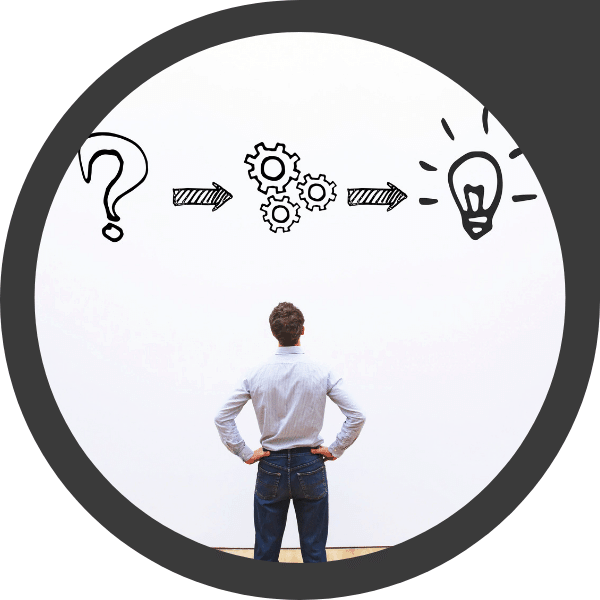 3. Hipotezlerin oluşturulması: Bir hipotezi oluştururken, öğrenci mümkün olan en kısa zamanda, mümkün olduğu kadar çok olasılık düşünmelidir. Hipotezlerin oluşturulması, problemin çözümü ile ilgili yapılabilecek olanların sınırlarını çizer. Hipotez, bilinmeyeler konusunda, bilinen ve yaşanmış deneyimlerle yapılan, tahminlere dayalı geçici önerilerdir. Bu tanım çerçevesinde öğrenciler, her biri öneri niteliğinde olan ve problemin çözümü ile ilgili karar vermeye yardımcı olacak hipotezler geliştirirler.

Örnek: Öğrenciler,nüfus artışının nedenlerini belirlemeye yönelik 3 hipotez geliştirirler. Bunlar:
• Eğitimsiz insanların daha fazla sayıda çocuk sahibi olmaları.• Sanayileşmiş toplumlarda (Fransa,İsveç,Japonya,…vb) nüfus artışı sorunun bulunmaması.• Nüfus artışı sorunu olan ülkelerin aynı zamanda çevre kirliliği, açlık,..vb sorunlarının olması
4. Problemle ilgili bilgi toplanması: Bilmediğimiz konuları problemin anlaşılması aşamasında belirledikten sonra , problem çözümünde yararlanılacak uygun kaynaklar belirlenmeli ve onlardan yararlanılmalıdır. Bu aşamanın planlı yürütülmesi gerekir. Çünkü oluşturduğumuz hipotezlerin test edilmesinde elde ettiğimiz bilgilerden ve oluşturduğumuz materyallerden faydalanacağız. Kaynak olarak interneti , konu ile ilgili bir kitabı , konu ile ilgili bir materyali kullanabiliriz. Ancak bunların, konunun bütün yönlerini yansıttığından ve gerçekleri dile getirdiğinden emin olunmalıdır.

5. Hipotezlerin test edilmesi: Bu aşamada oluşturulan hipotezler test edilir. Hipotezlerin test edilmesinin amacı ise, gerçekten problemin çözümlerinden biri olup olmayacağını anlamaktır. Bu aşamada toplanan bilgilerden yararlanılır. Öğrenciler hipotezlerin geçerliliğinin gösterilmesi ve test edilmesi konusunda neler yaptıklarını açıklarlar.
6. Hipotezler arasından en uygun olanının seçilmesi: Bu aşamada hipotezlerden probleme en uygun olanı seçilir. Hipotezlerle ilgili araştırmalar ve/veya deneyler yapılır. Kanıtlar toplanır. Toplanan bu bilgiler ışığında hipotezlerle ilgili karşılaştırmalar yapılır. Ve problemin çözümüne yönelik en uygun hipotez seçilir.

7. Genel bir sonuca varma: Problem çözme yönteminin son aşamasıdır. Hipotezlerin test edilmesinden sonuçlar çıkartılarak genel bir sonuca varılır. Hipotezin probleme ne ölçüde ve nasıl bir anlam kazandırdığına dair yazılı bir rapor hazırlanır.
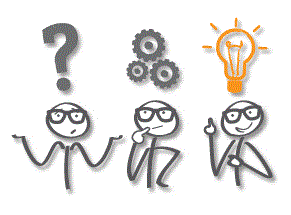